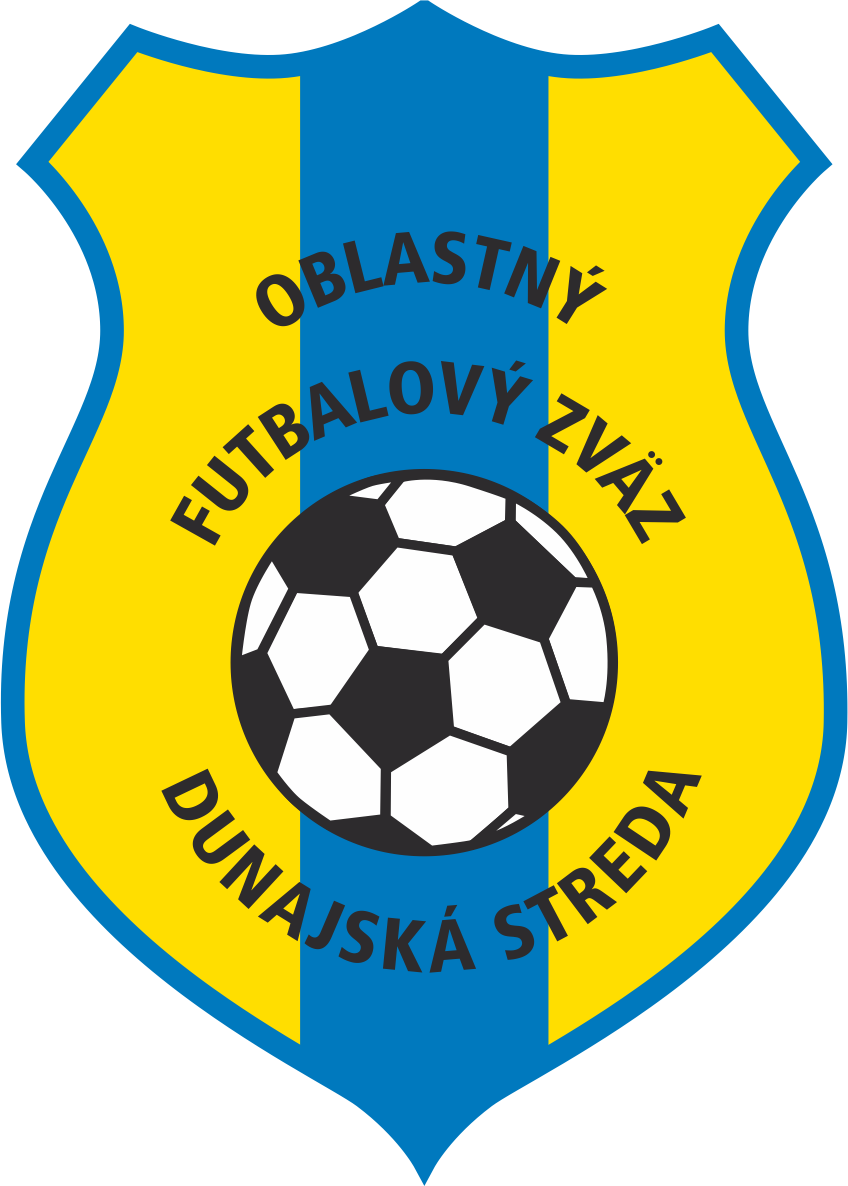 AKTÍV ŠTK ObFZ Dunajská Streda
12.7.2019 – Dunajská Streda
Program
1.Úvod
2.Ocenenie funkcionárov
3.Vyhodnotenie súťažného ročníka 2018/2019 – víťazi, strelci, štatistiky
4.Vyžrebovanie VI. Ligy ObFZ DS
5.Vyžrebovanie VII. Ligy ObFZ DS
6.Vyžrebovanie mládežníckych súťaží
7.Predstavenie programu (aplikácie) sport.video
8.Legislatíva – zmeny – PF, RaPP, SP, RS
9.Záver
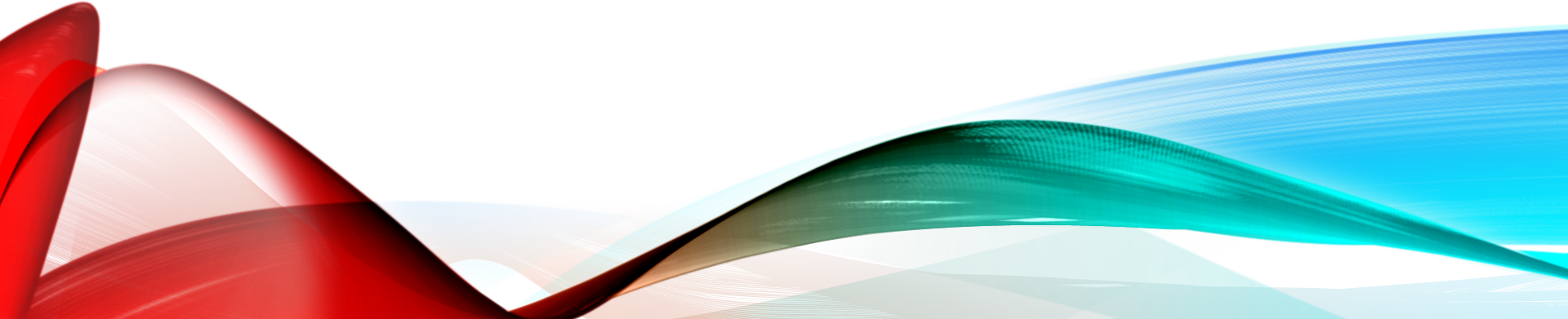 Ocenenie funkcionárov
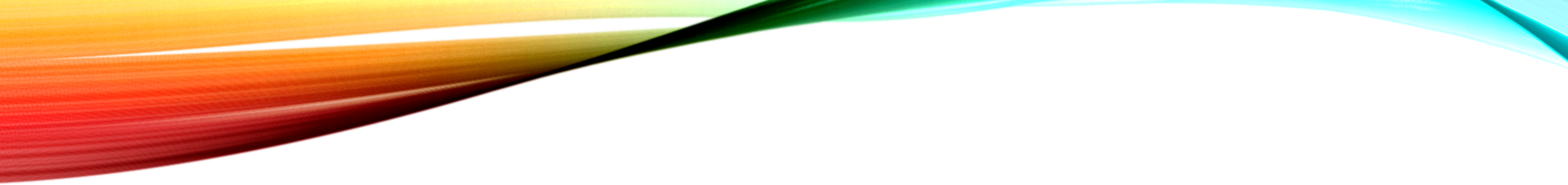 Vyhodnotenie súťažného ročníka 2018/2019
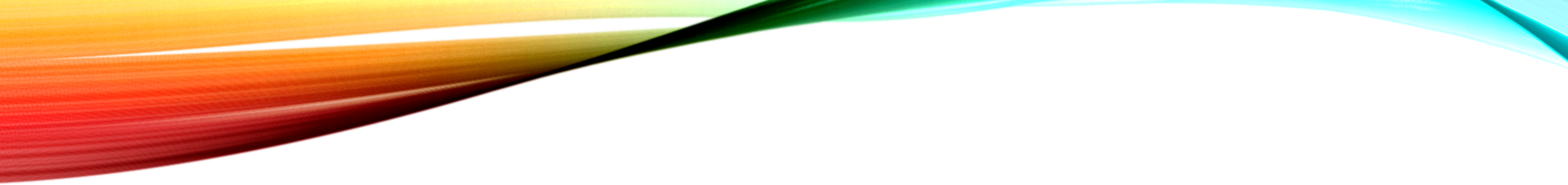 Vyhodnotenie súťažného ročníka 2018/2019
Vyhodnotenie súťažného ročníka 2018/2019
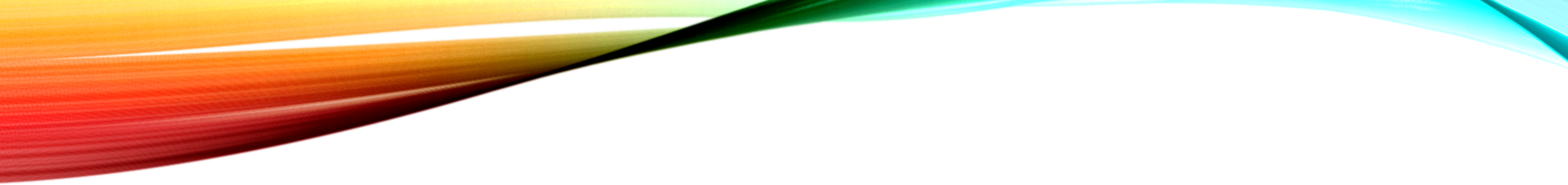 Vyhodnotenie súťažného ročníka 2018/2019
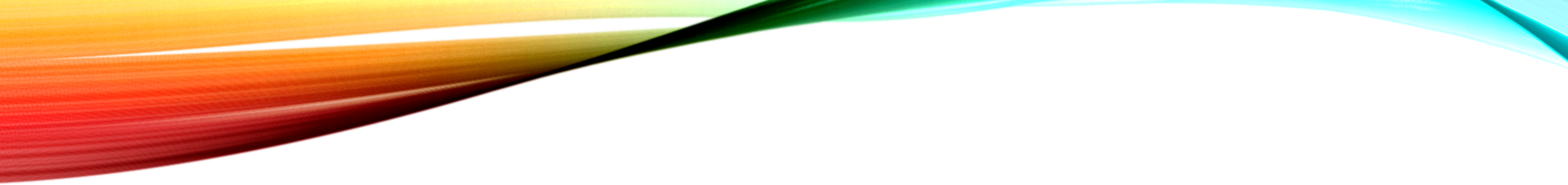 Vyhodnotenie súťažného ročníka 2018/2019
Vyhodnotenie súťažného ročníka 2018/2019
Vyžrebovanie VI. Ligy ObFZ DS
Vyžrebovanie VI. Ligy ObFZDS
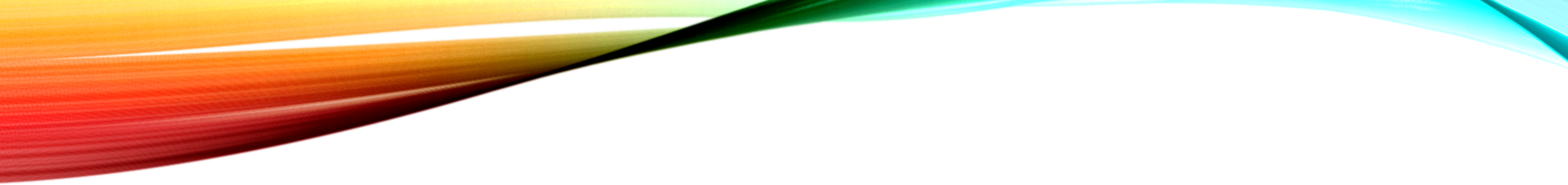 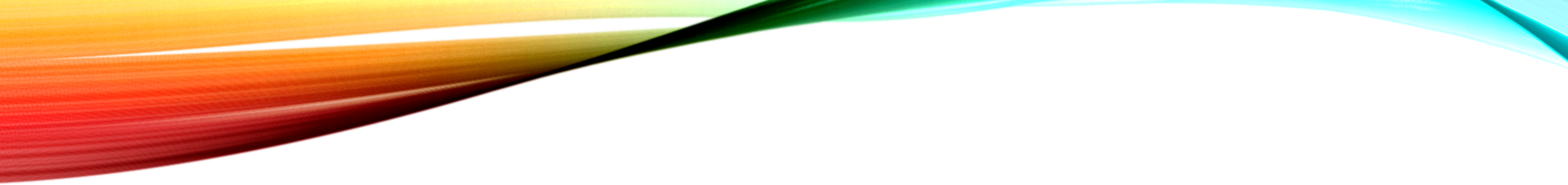 VYŽREBOVANIE VII. LIGY ObFZ DS
Vyžrebovanie VII. Ligy ObFZDS
Vyžrebovanie VII. Ligy ObFZDS Varianta I – geograficke rozdelenie
Kluby rozhodli
Vyžrebovanie mládežníckych súťaží  U19
Vyžrebovanie mládežníckych súťaží U15
Vyžrebovanie mládežníckych súťaží U13
Vyžrebovanie mládežníckych súťaží U11
Vyžrebovanie mládežníckych súťaží U9
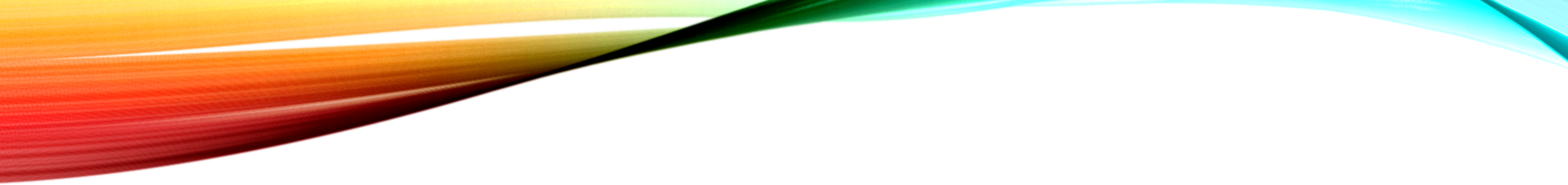 Aplikácia sport.video
Súhrnný prehľad zmien Pravidiel futbalu 2019/2020:

GÓL RUKOU: Akýkoľvek gól, ktorý hráč dosiahne rukou, už nebude platiť.

POHYB BRANKÁRA PRI POKUTOVÝCH KOPOCH: Na čiare už len jednou nohou.

ZÁKAZ ROZŠIROVANIA MÚRU: Hráči útočiaceho tímu pri štandardnej situácii už nemôžu ako záškodníci stáť v múre s brániacimi futbalistami.
LEGISLATÍVA – ZMENY – Pravidlá futbalu
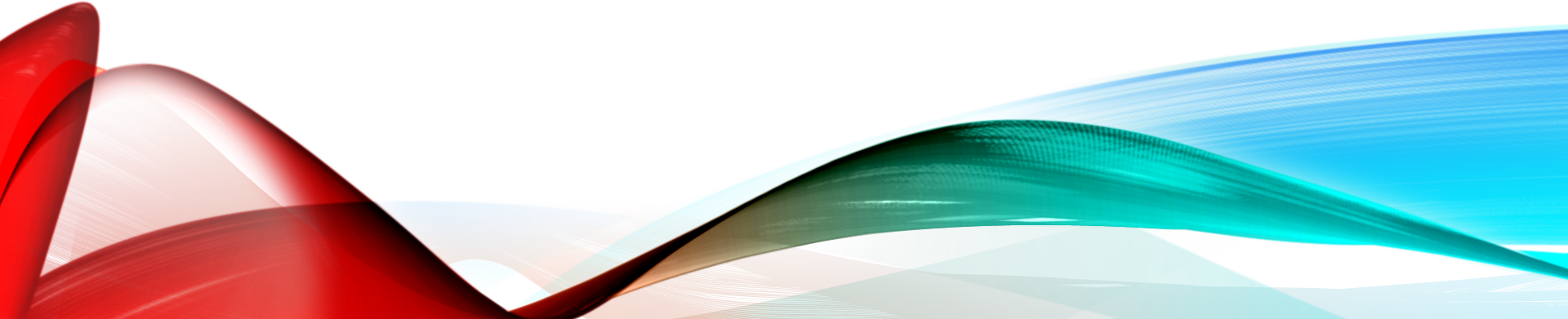 ODKOP OD BRÁNKY: Rozohrávka sa môže uskutočniť už aj v rámci pokutového územia.

ROZHODCOVSKÁ LOPTA: Rozhodca prenecháva loptu mužstvu, ktoré ju malo k dispozícii pred prerušením hry.

STRIEDANIA: Vystriedaní hráči budú schádzať z ihriska čo najkratšou možnou trasou.
LEGISLATÍVA – ZMENY – Pravidlá futbalu
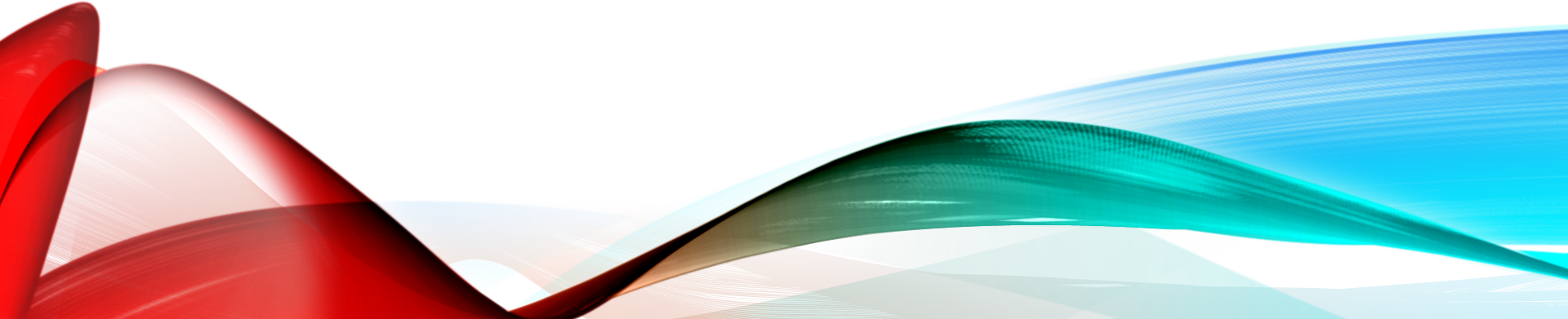 TRESTY PRE REALIZAČNÝ TÍM: Žlté a červené karty už budú dostávať aj tréneri a ostatní členovia realizačného tímu.

ZMENA V PRÍPADE OŠETROVANIA: Hráč, ktorý ide kopať penaltu, nemusí po ošetrení opustiť hraciu plochu.

GÓL RUKOU NEPLATÍ ANI U BRANKÁRA: Brankár už nemôže skórovať tým, že prehodí celé ihrisko.
LEGISLATÍVA – ZMENY – Pravidlá futbalu
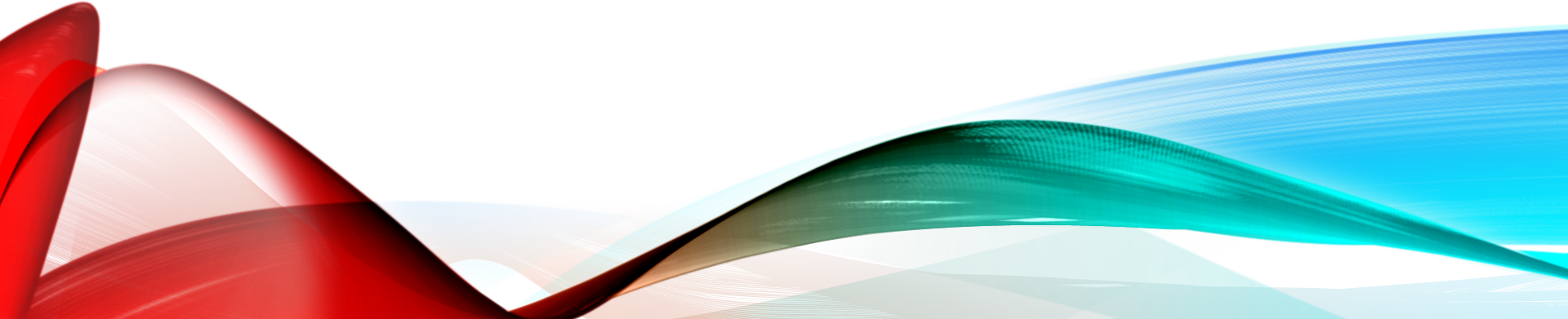 KARTOVÝ TREST: Rozhodca môže ukázať kartu až po skončení ďalšej akcie.
LEGISLATÍVA – ZMENY – Pravidlá futbalu
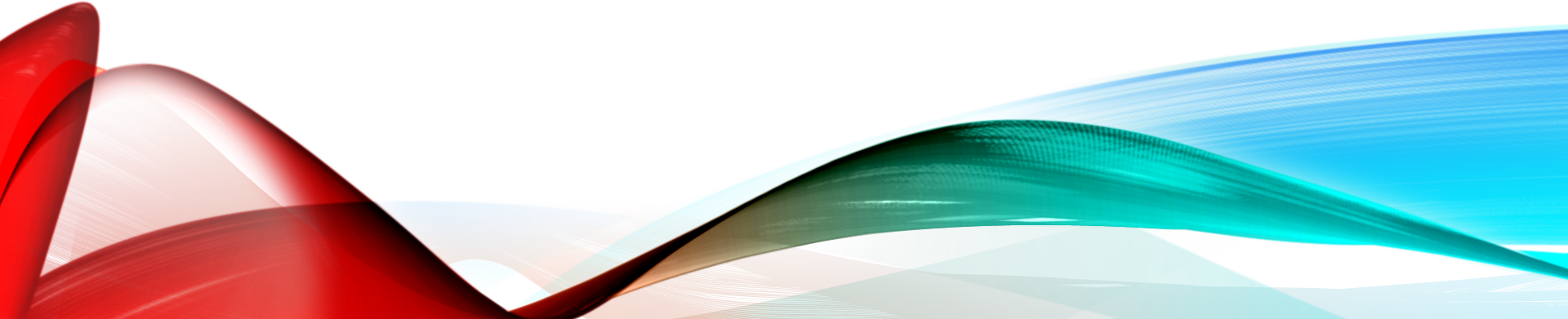 Elektronické registračné preukazy
Zavedenie inštitútu tzv. dočasnej registrácie
Úprava čl. 15 ods. 5 RaPP
Zmena prestupových termínov u amatérov
od 26.06. do 15.07. kalendárneho rok (letné registračné obdobie bez obmedzenia),
od 01.07. do 30.09. kalendárneho roka (letné registračné obdobie s obmedzením),
od 01.07. do 30.09. kalendárneho roka(letné registračné obdobie zo zahraničia),
od 01.01. do 31.03. kalendárneho roka (zimné registračné obdobie s obmedzením).
od 01.01. do 31.03. kalendárneho roka (zimné registračné obdobie zo zahraničia)
LEGISLATÍVA – ZMENY - RAPP
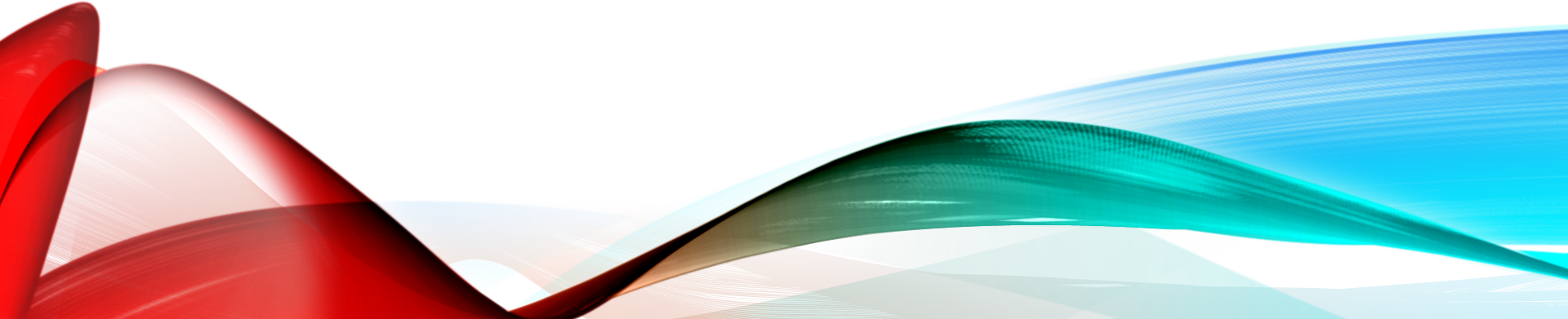 Legislatíva – zmeny - rapp
Zavedenie vzorovej zmluvy o profesionálnom výkone športovej činnosti
Zavedenie zmluvného vzťahu pri amatérskych športovcoch
Zmena systému pri odstupnom za amatéra
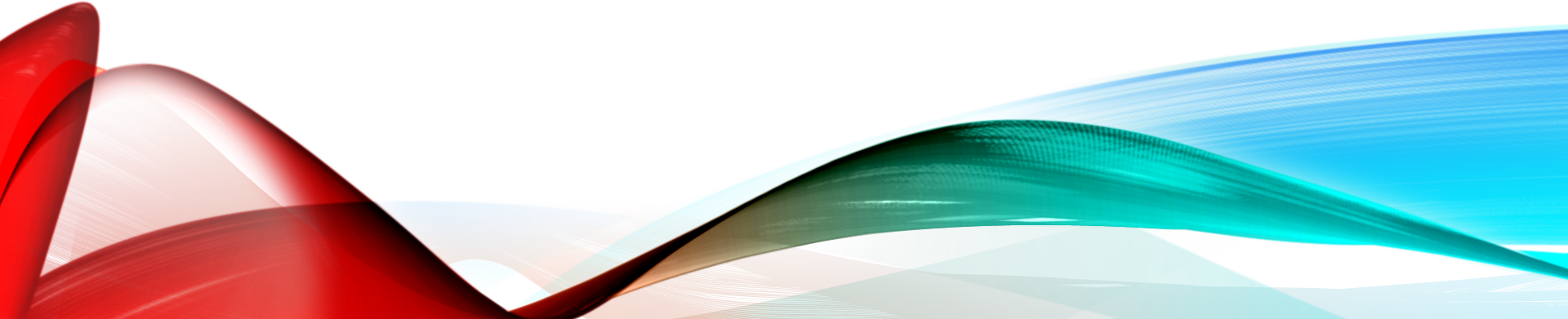 LEGISLATÍVA – ZMENY  SÚŤAŽNÝ PORIAdok
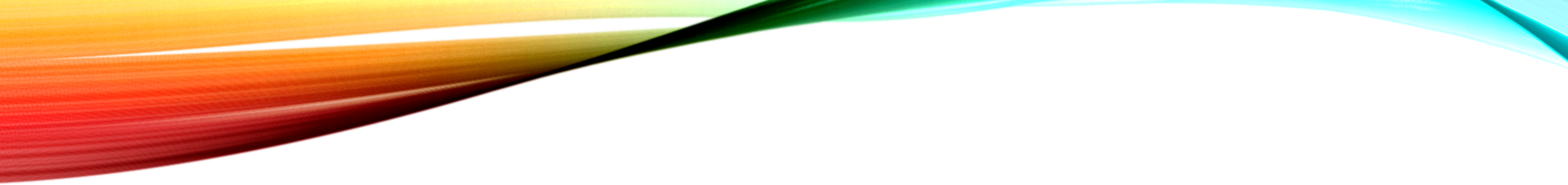 ROZPIS SÚŤAŽE 2019/2020
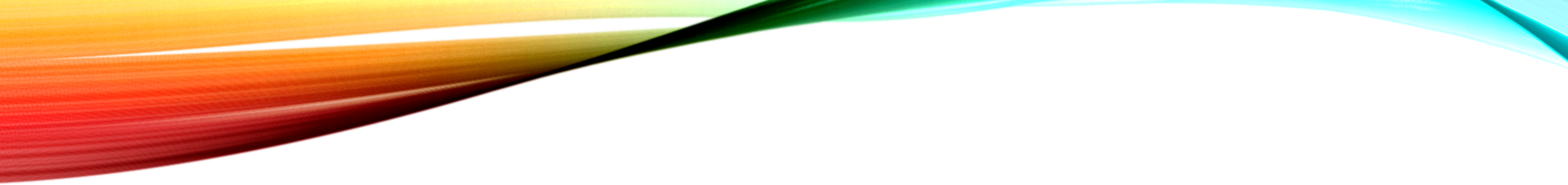 Trénerský seminár
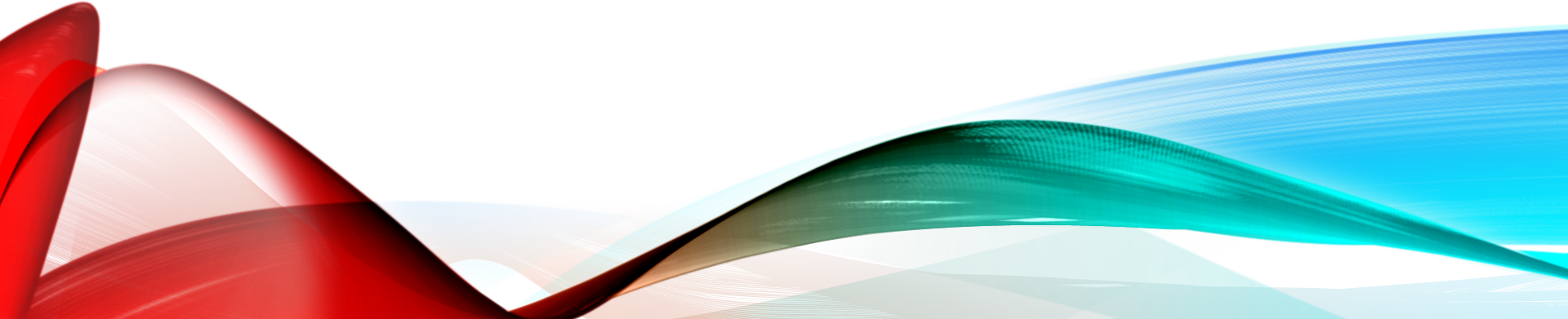 Ďakujeme za pozornosť